Своя игра
Определите вид изобразительного искусства
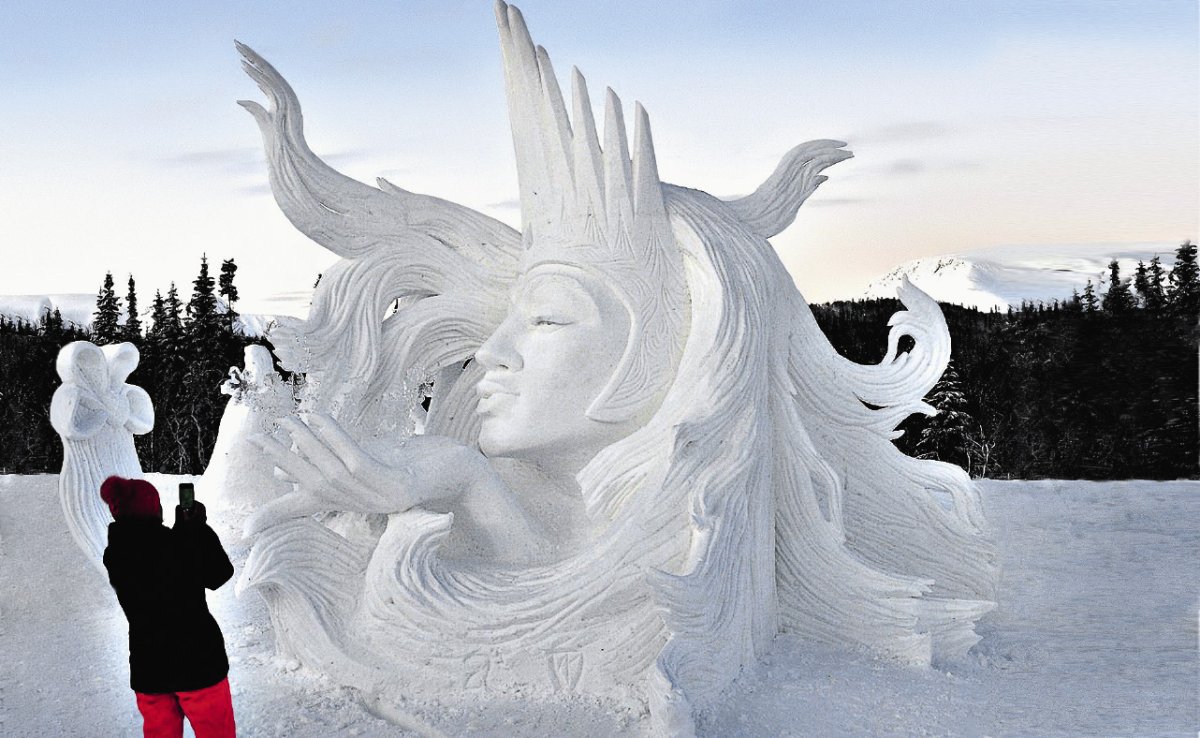 Ответ 1
скульптура
Ответ 2 
ледянная фигура
Скульптура
Фреска – это вид монументальной
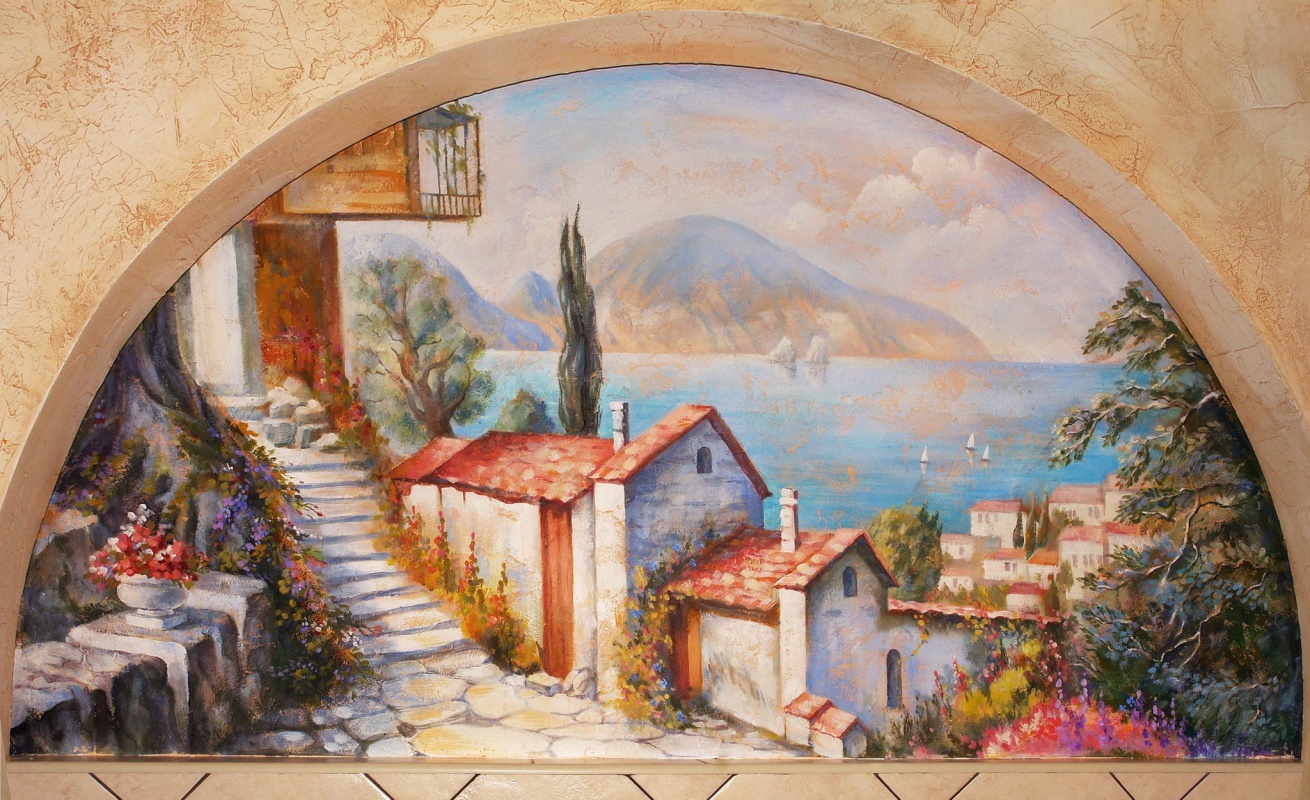 Ответ 1 
живописи
Ответ 2
Декоративно-прикладного искусства
живописи
Определите вид изобразительного искусства
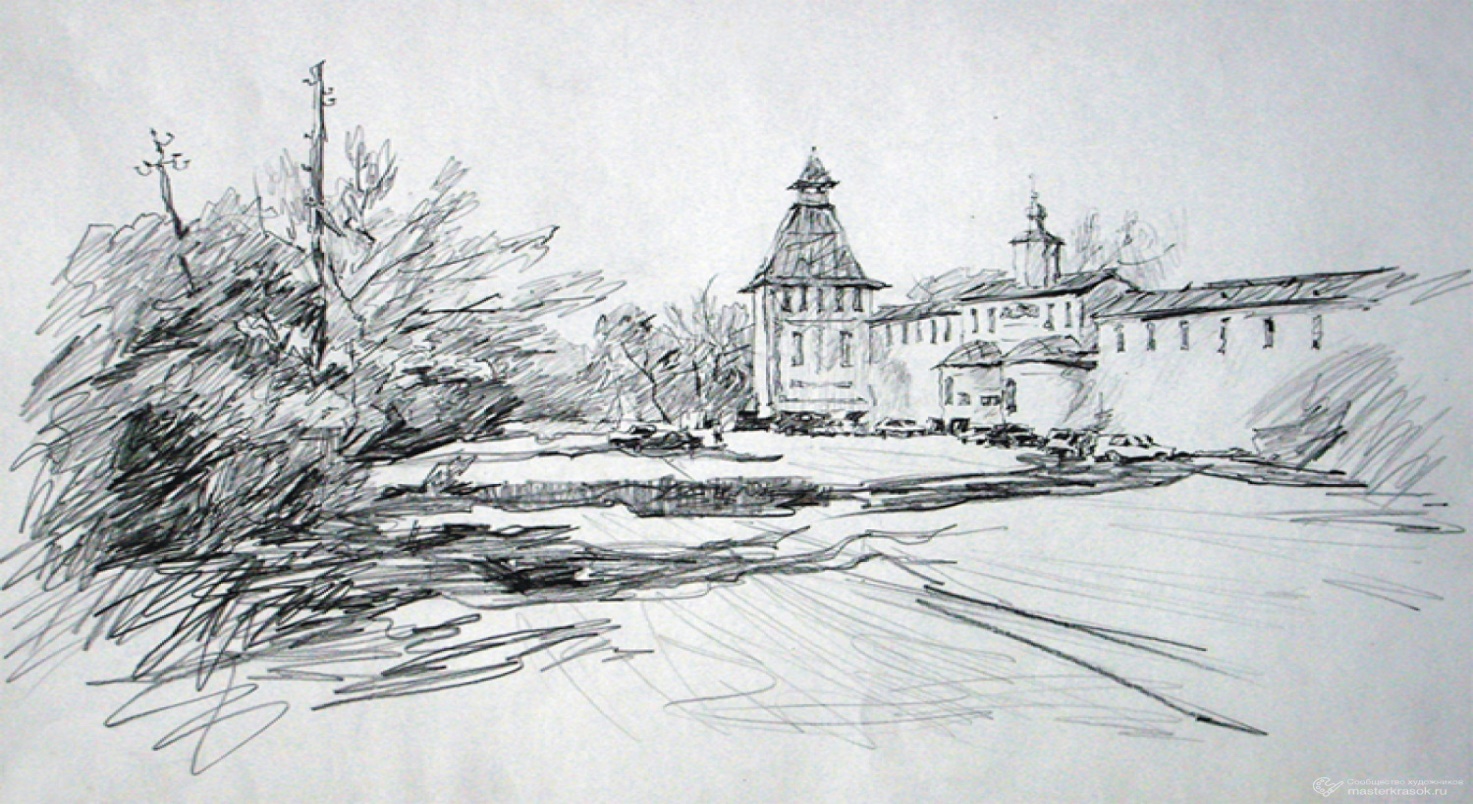 Ответ 1
графика
Ответ 2
живопись
Графика
Данный вид изобразительного искусства, по меткому замечанию художника Константина Юона, - это “письмо о живом”. О каком виде идёт речь?
Монументальное искусство
Ответ 1
живопись
Ответ 3
скульптура
О живописи
Кто по вашему мнению Огюст Роден?
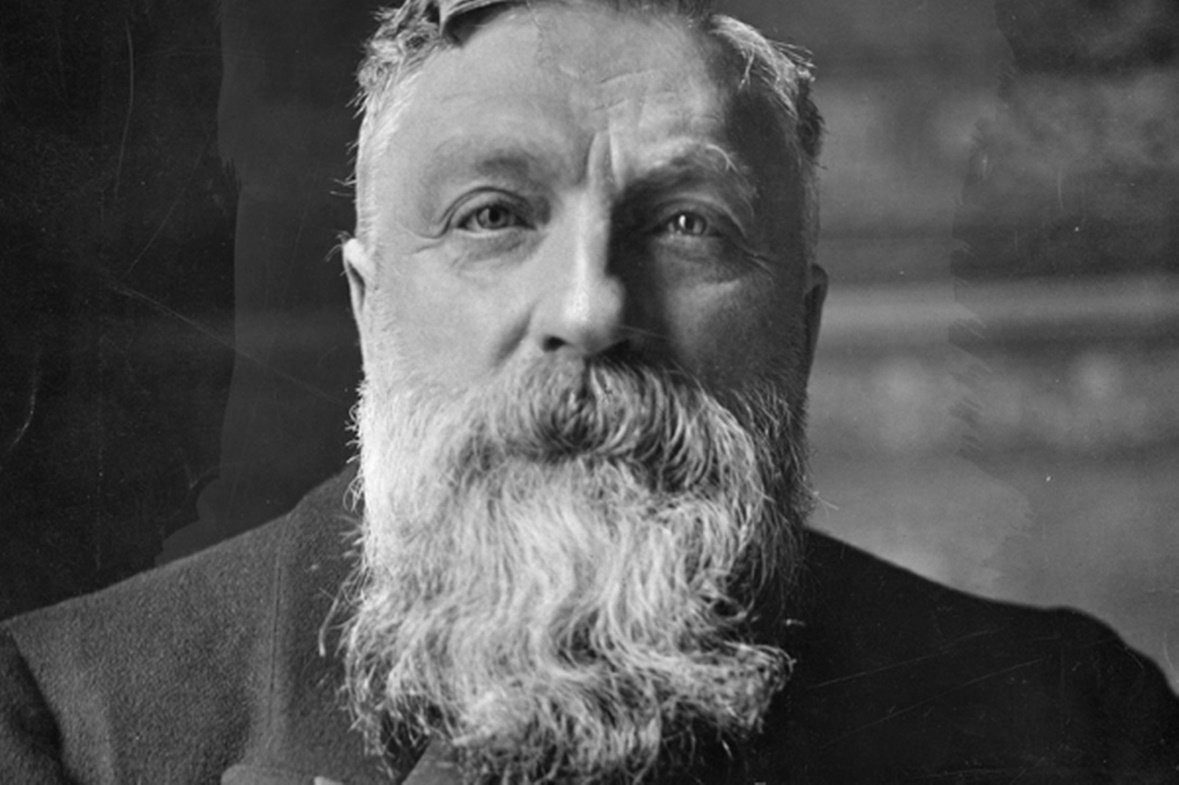 Ответ 1
скульптор
Ответ 2
Резчик по дереву
Ответ3
Живописец
Скульптор
Определите жанр изобразительного искусства
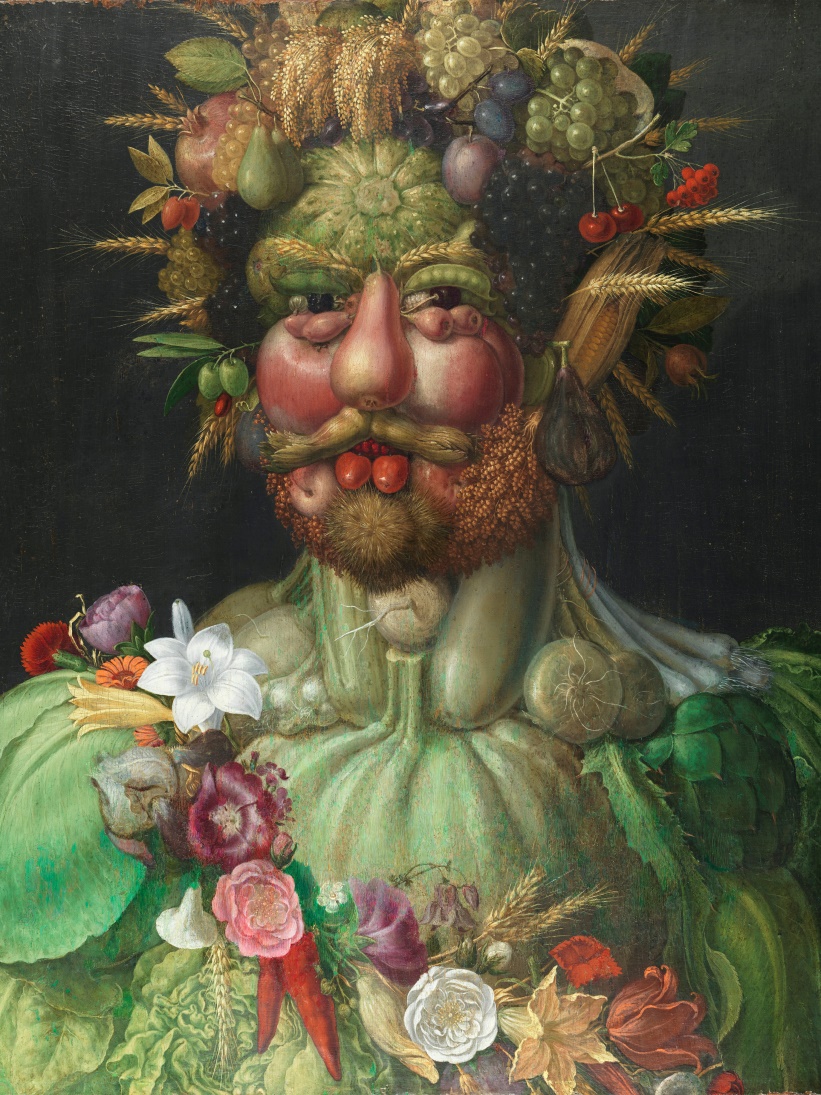 Ответ 1
Сказочно - былинный
Ответ 2
портрет
Ответ 3
анималистический
Джузеппе Арчимбольдо
Портрет
Определите жанр
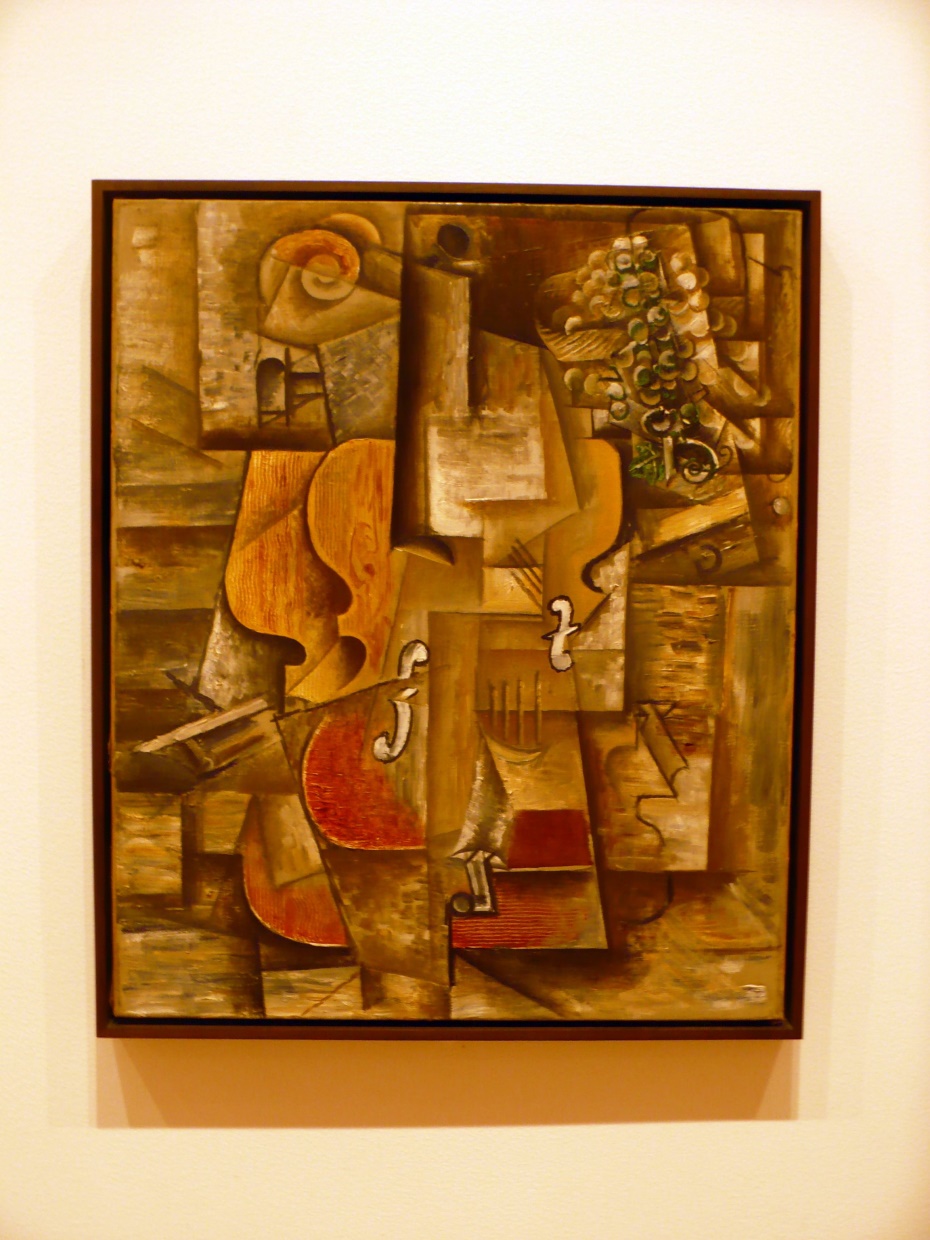 Пало Пикассо “Скрипка”
Ответ 1
портрет
Ответ 2
Бытовой
Ответ 3
Натюрморт
Натюрморт
Какой жанр изобразительного искусства характерен для творчества Владимира Лукича Боровиковского?”
Ответ 2
Бытовой жанр
Ответ 1
портрет
Ответ 3
исторический
Портрет
В каком жанре пишет художник Евгений Иванович Чарушин
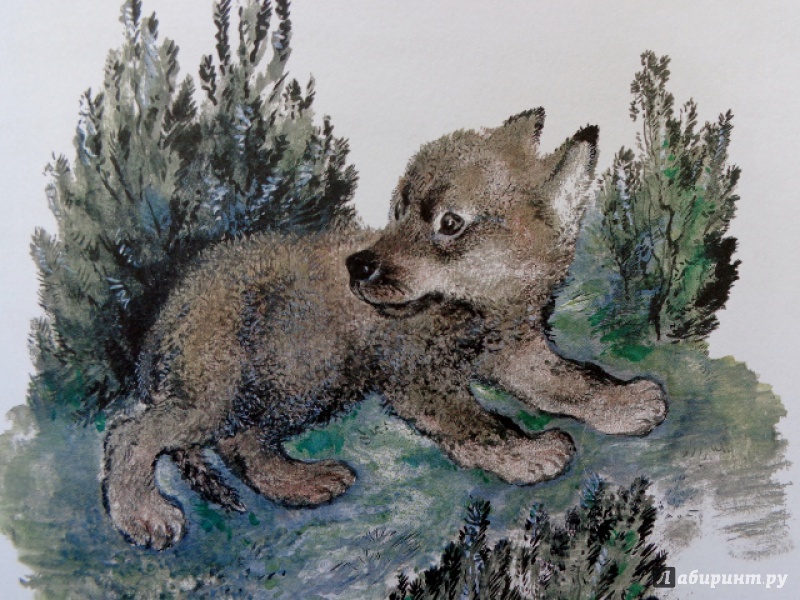 Ответ 2
историческом
Ответ 1
анималистическом
Ответ 3
Сказочно - былинный
В анималистическом
Как в пейзажной живописи называются небольшие фигуры людей и животных, изображаемые для оживления вида и имеющие второстепенное значение?
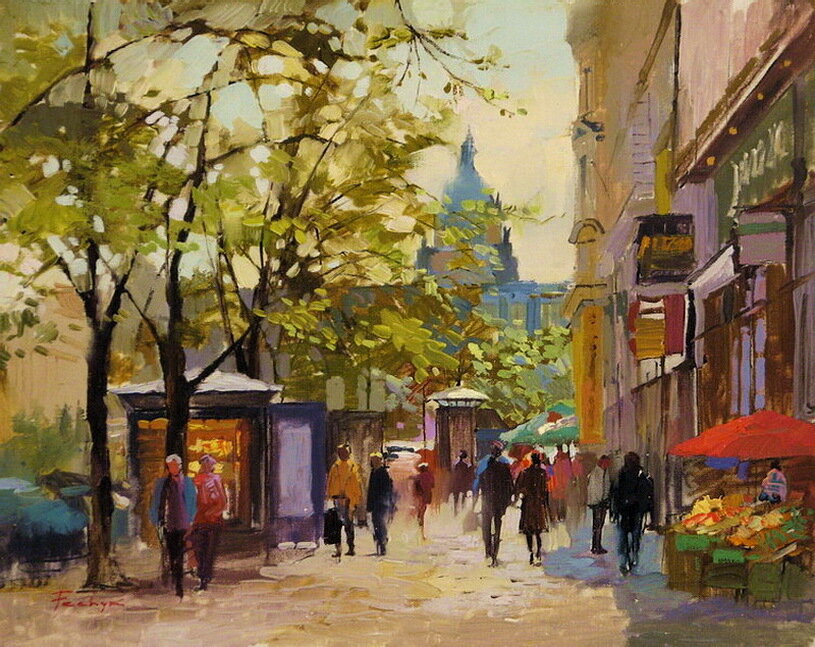 Ответ 1
массовка
Ответ 2
Стаффаж
Ответ 3
Групповая композиция
Стаффаж
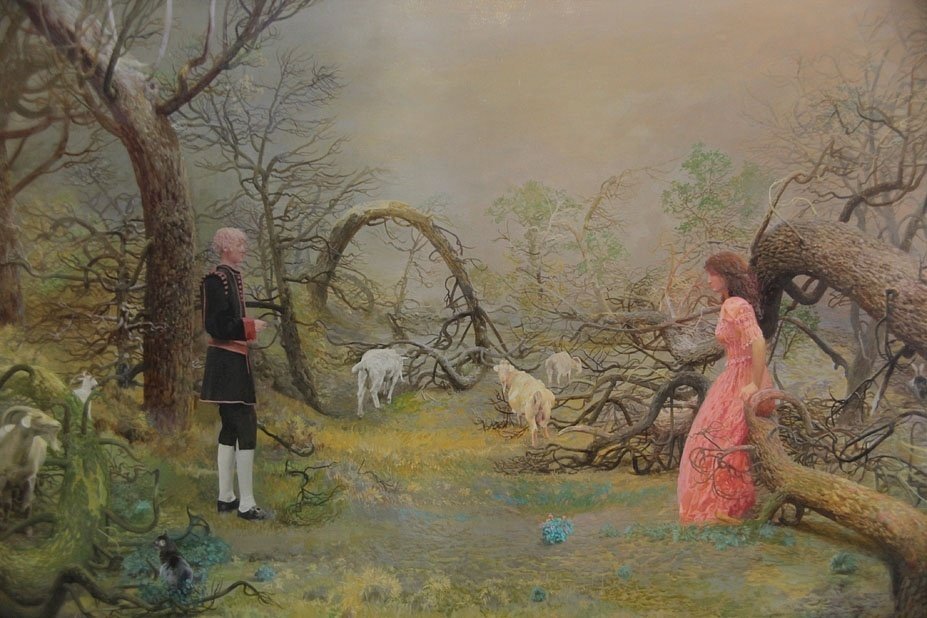 В каком музее находится картина Карла Брюллова «Последний день Помпеи»
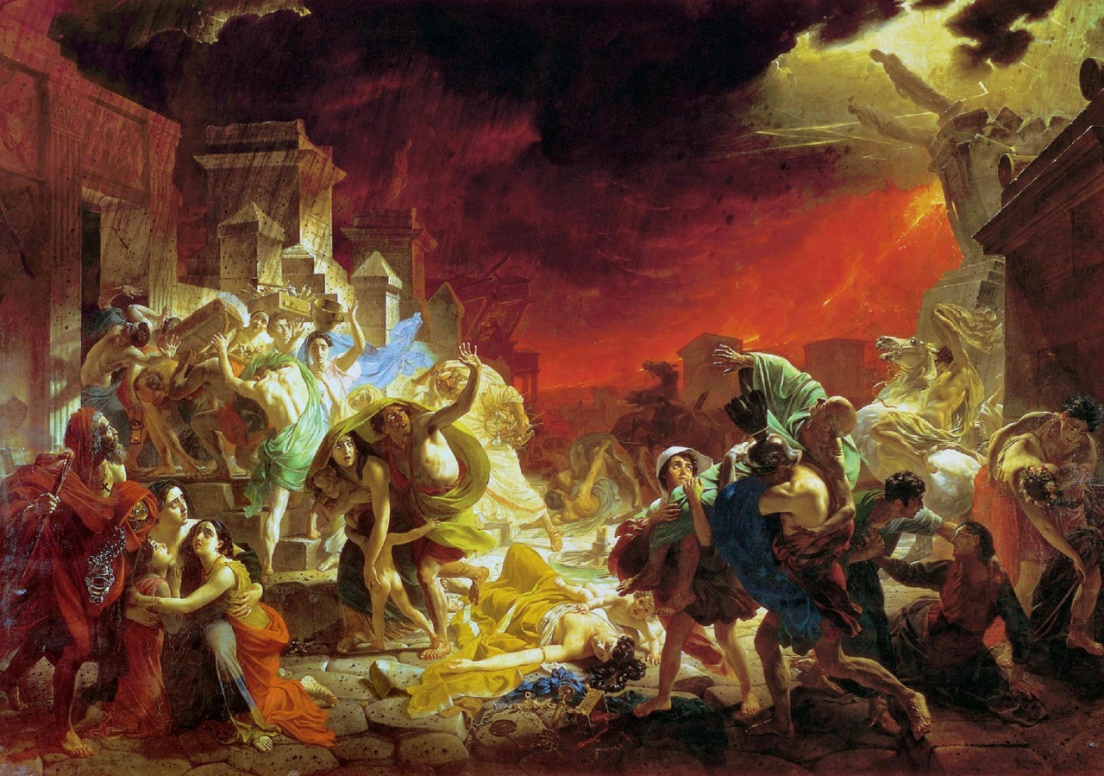 Ответ 1
в Русском музее
Ответ 2
В Эрмитаже
Ответ 3
Музей Московского кремля
В Русском музее
Кто является автором картины “Весна в Италии”1890 год?
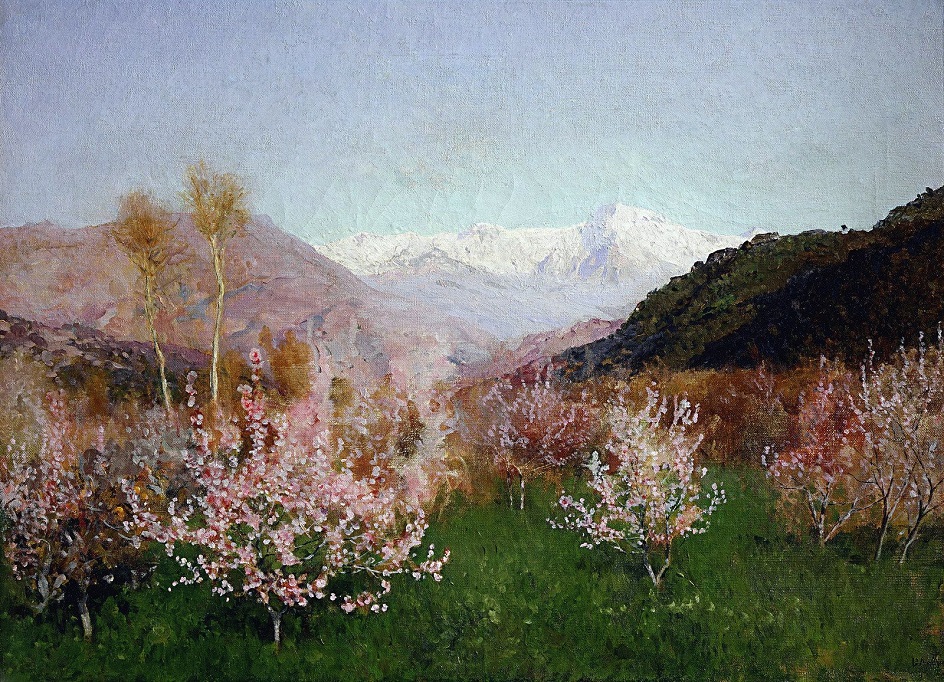 Ответ 3
И.И. Левитан
Ответ 1
Саврасов
Ответ 2
Айвазовский
Исаак Ильич Левитан
“...Ты помнишь, как из тьмы былого, едва закутана в атлас, с портрета Рокотова снова смотрела Струйская на нас?..” О каком из этих портретов идёт речь?
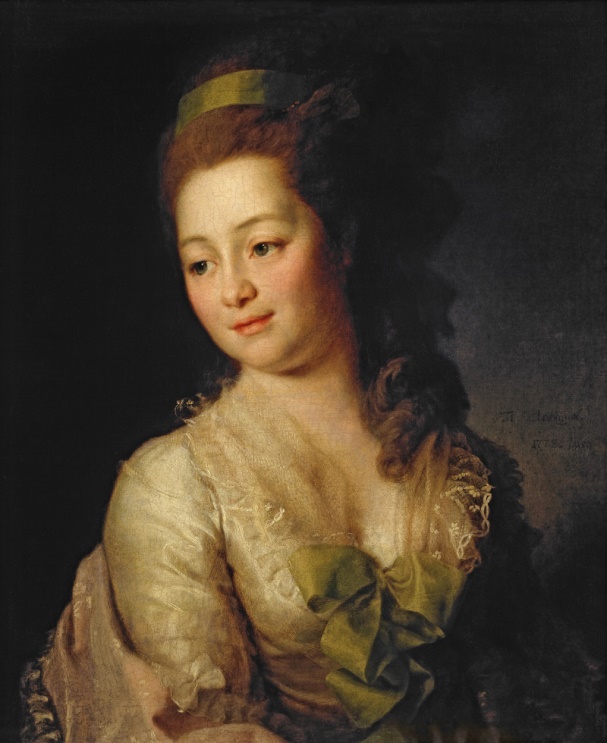 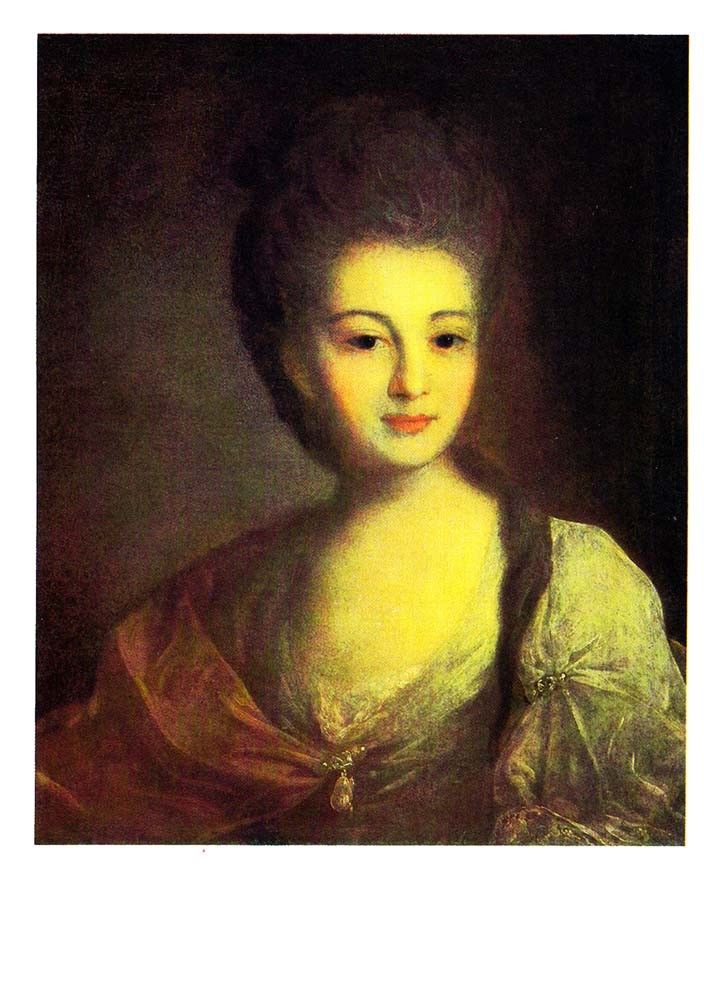 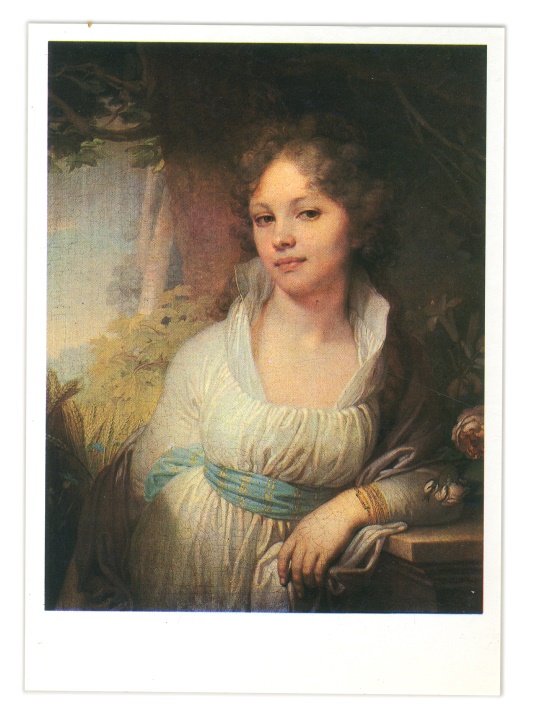 Ответ 1
Ответ 3
Ответ 2
Речь идёт о первом портрете“Портрет А.Струйской” Ф. Рокотова, “
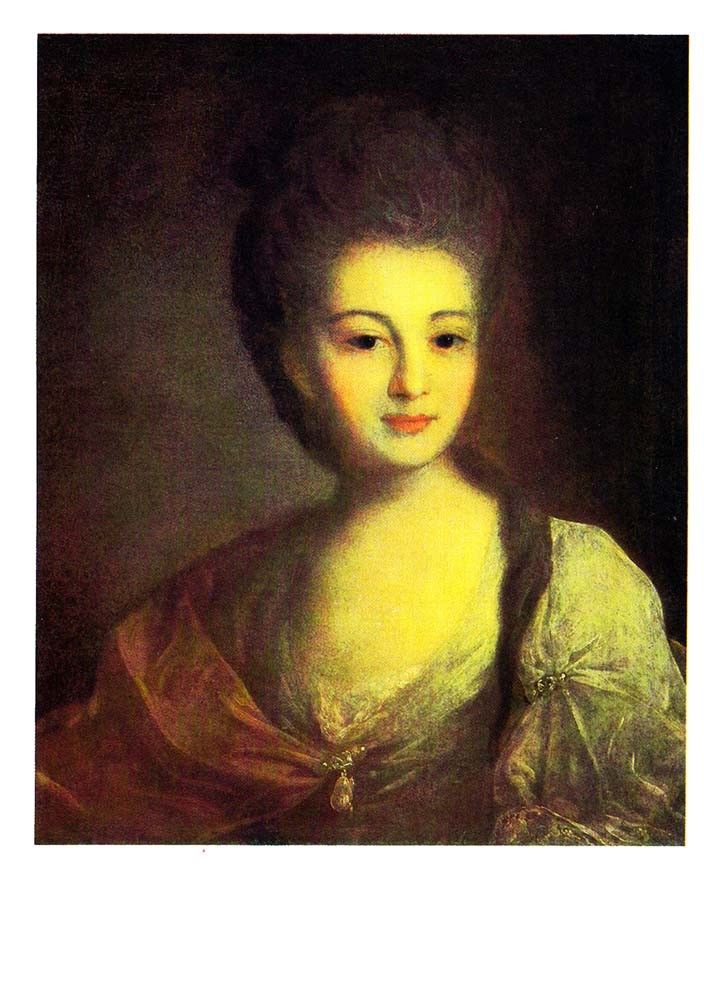 Кем в 1766 году по заказу Екатерины II исполнен “Натюрморт с атрибутами искусств”?
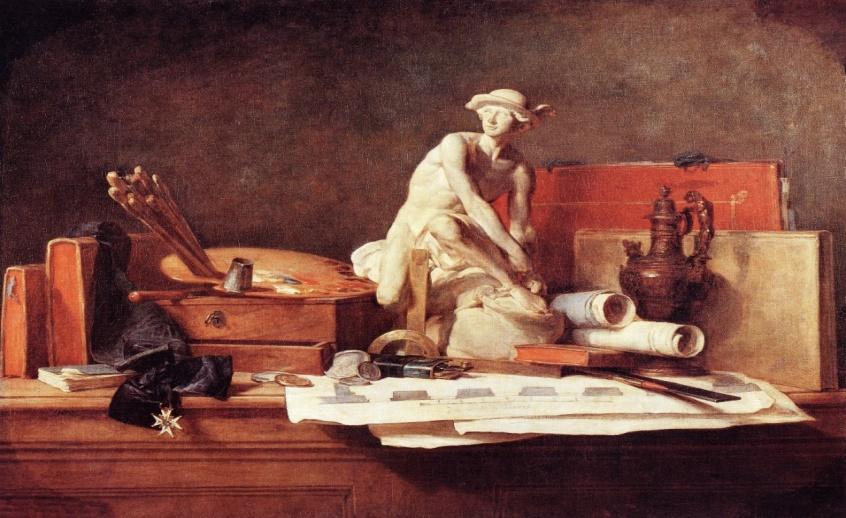 Жан Батистом Симеоном Шарденом
Снейдерсом
Жан Батистом Симеоном Шарденом
“Какой из натюрмортов принадлежит кисти французского художника Поля Сезанна?”
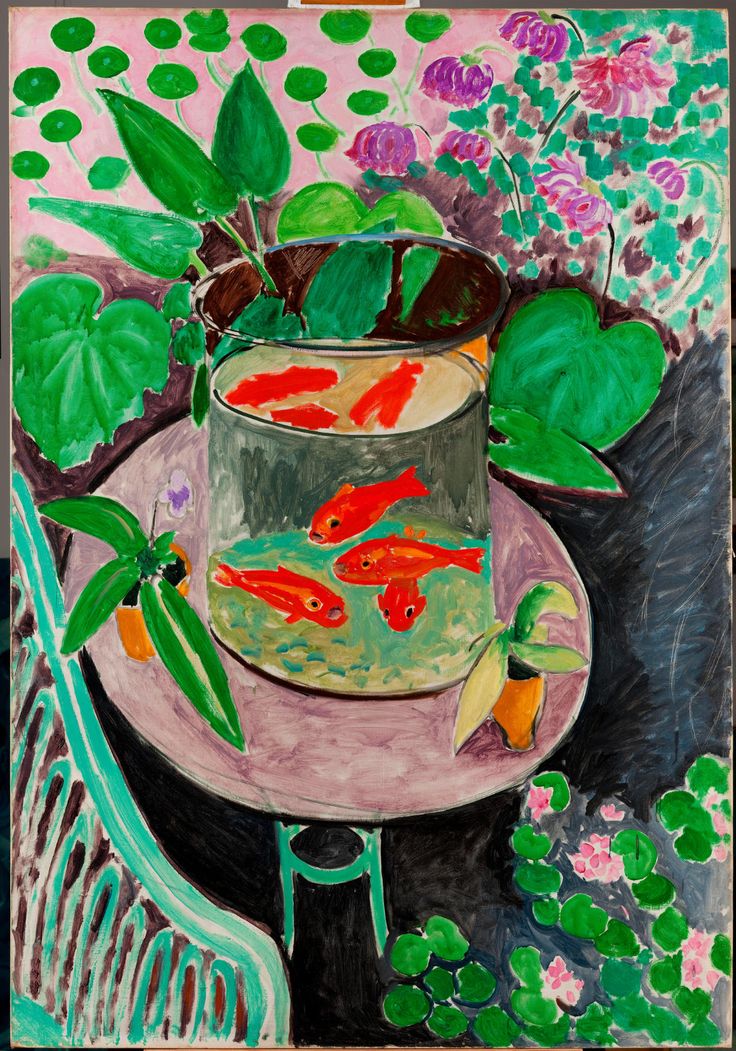 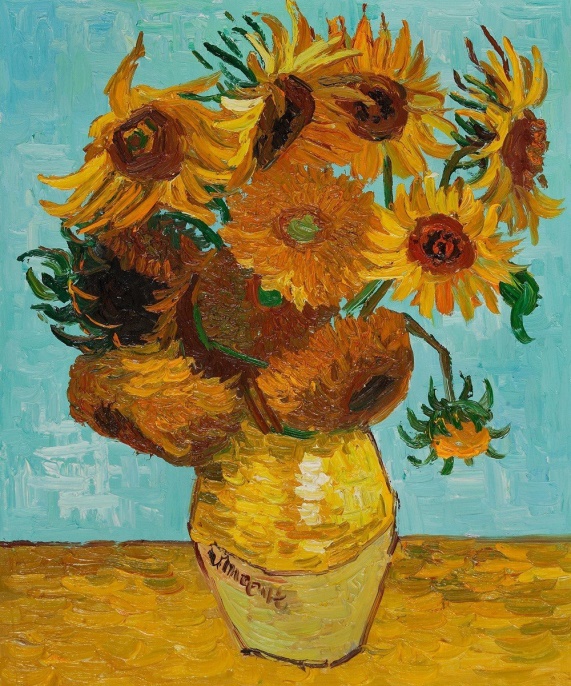 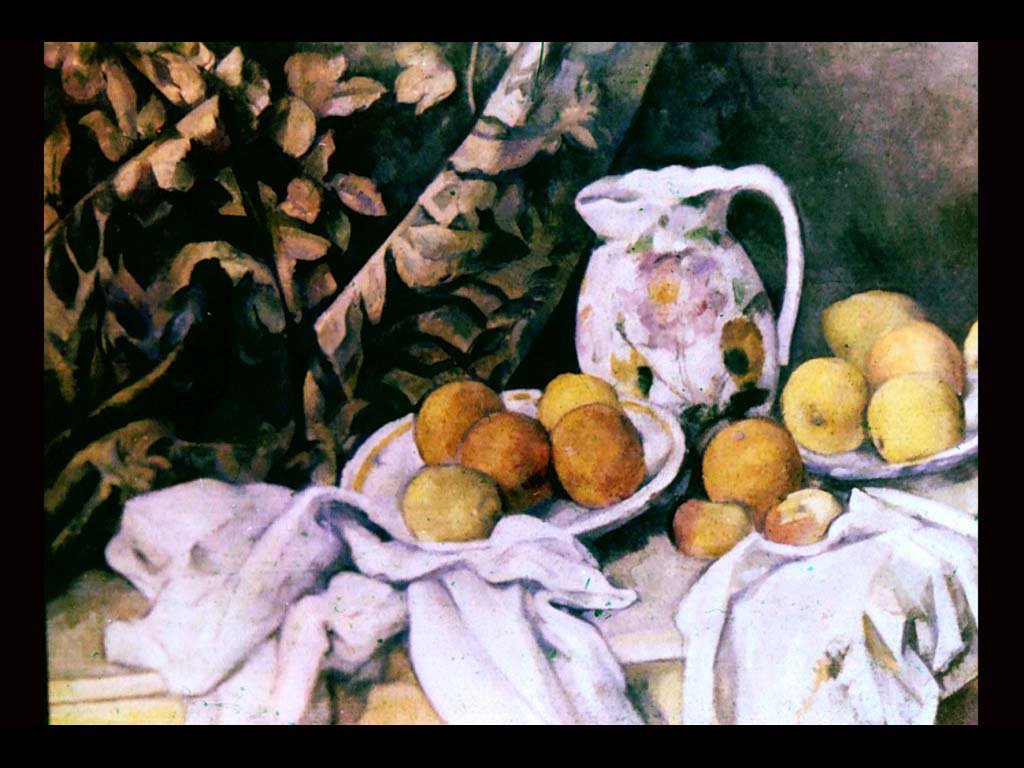 1.Красные рыбки  2. “Натюрморт с драпировкой  3. Подсолнухи
Ответ 1
Ответ 3
Ответ
2
2. Натюрморт с драпировкой
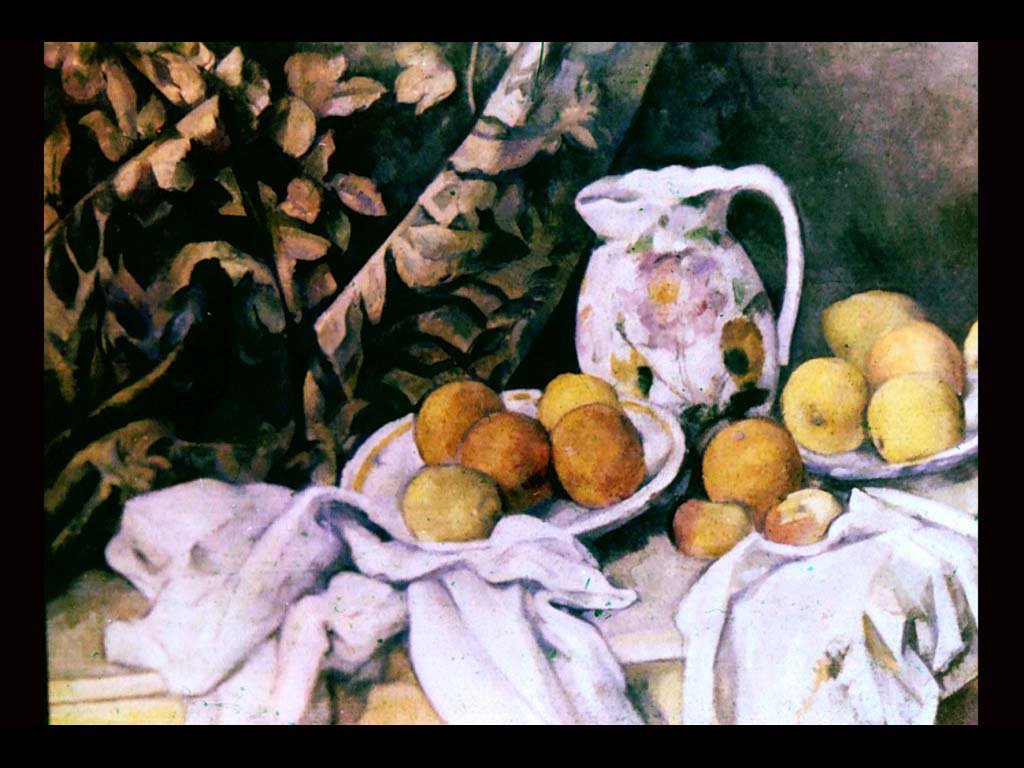 Поль Сезанн
Кто написал медведей на картине И.И.Шишкина “Утро в сосновом лесу”?
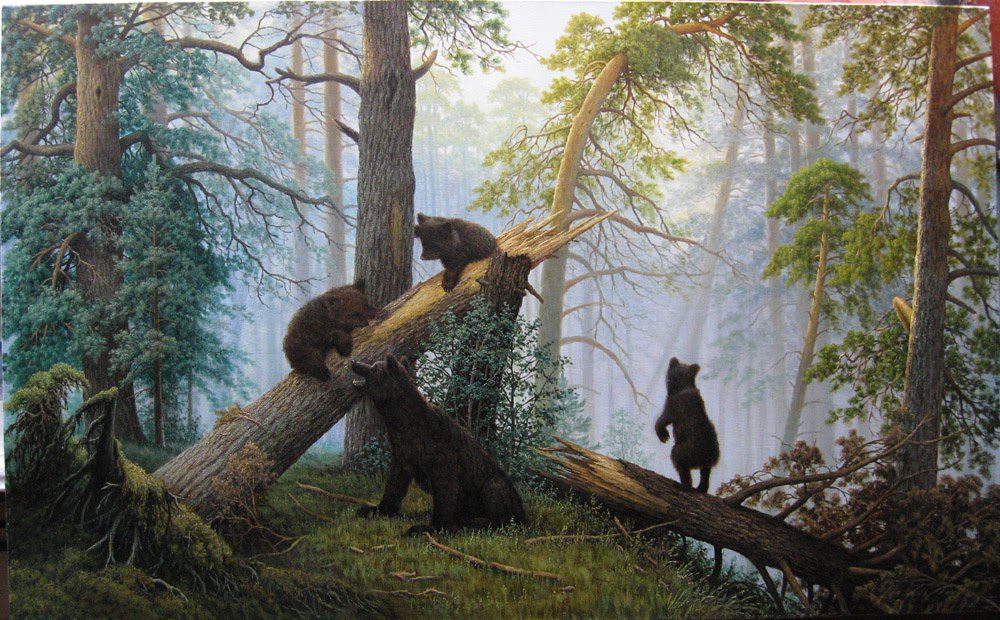 Ответ 1
Константин Савицкий
Ответ 2
Орест Адамович Кипренский
Ответ 3 Ватагин Василий Алексеевич
Константин Савицкий
По устоявшейся версии, замысел композиции был предложен Шишкину Савицким, который в итоге стал соавтором полотна и по ранее нарисованным Шишкиным эскизам он написал медведей, таким образом введя в пейзажное полотно — элемент анималистической сюжетности, способствовавший дальнейшей популярности картины.
Что художник не взял бы с собой на пленэр: этюдник, пюпитр, мастихин, соус?
соус
этюдник
мастихин
Ответ
Пюпитр
Пюпитр
Пюпи́тр, пульт — наклонный столик-подставка для нот. Бывает напольный, настольный или встроенный в музыкальный инструмент (например на крышке пианино).
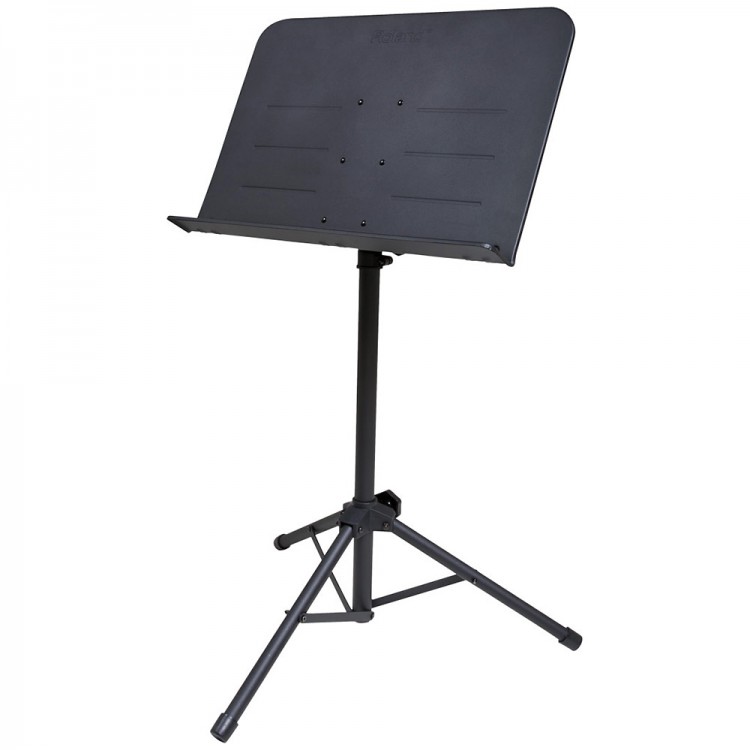 Как называются цветные карандаши без оправы, изготовленные из красочного порошка путём смешивания его с клеящим веществом?
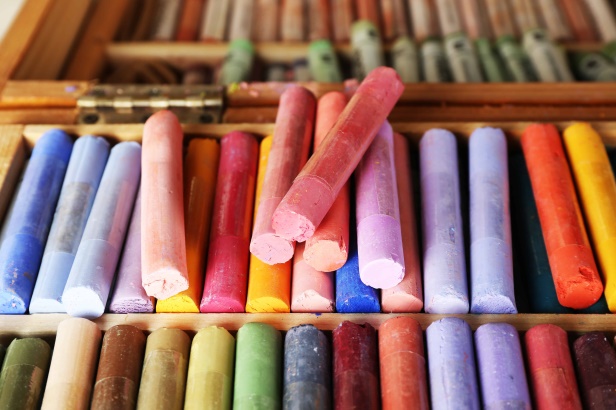 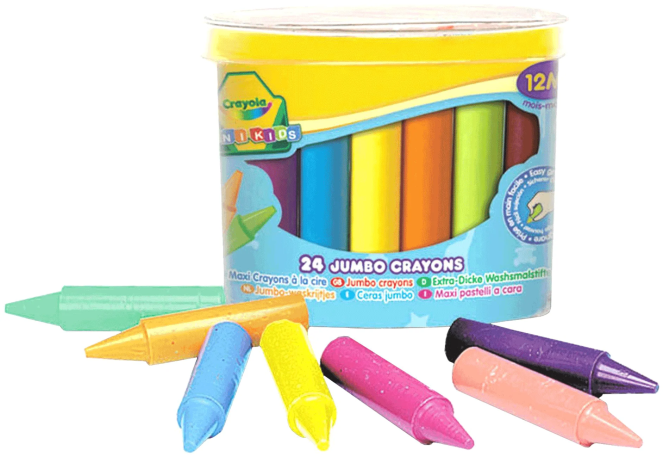 Ответ3 
Мелки для рисования
Ответ 1
пастель
Ответ 2 
Восковые мелки
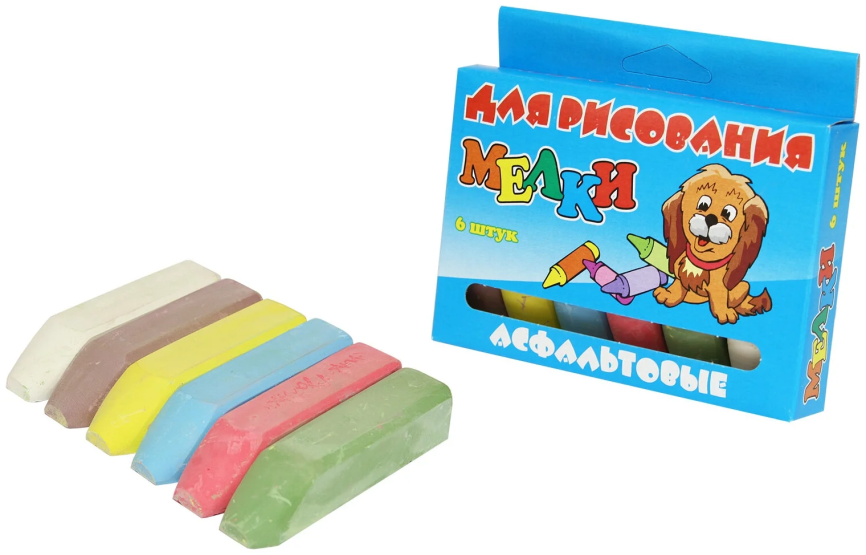 Пастель
Как называются цвета, являющиеся в любом цветовом круге противолежащими и дающие при смешивании ахроматический цвет?”
Ответ3
Основные цвета
Ответ 1
дополнительные
Ответ 2 
Контрастные цвета
Дополнительные
Фрагмент картины какого художника вы видите?
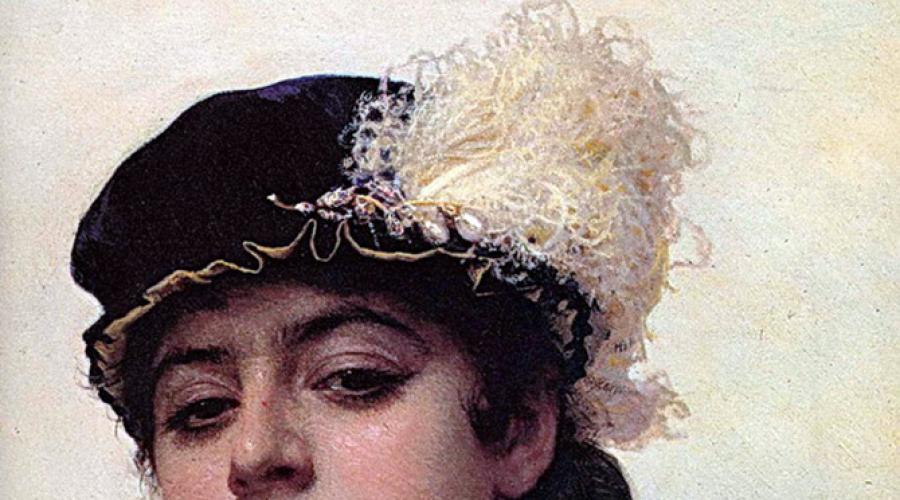 Ответ 1
Боровиковский
Ответ 2
Кипренский
Ответ 3
Крамской
На слайде представлен фрагмент картины Ивана Николаевича Крамского “Неизвестная”
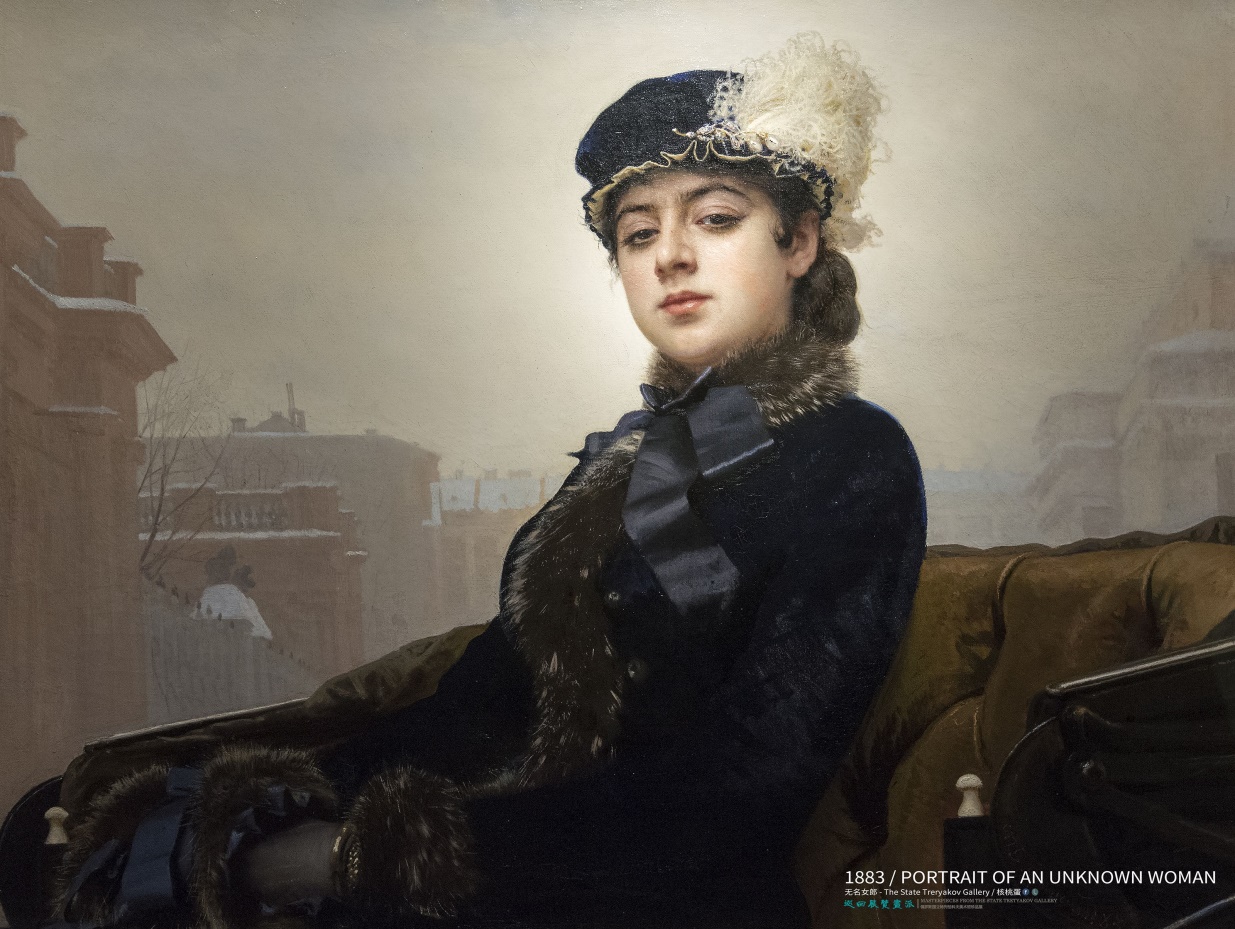 Надменный, дурной, нежный, светлый, пастельный, теплый, холодный
Назовите понятие из мира искусства
тон
цвет
взгляд
Тон
Тон – это степень окраски объектов окружающего мира (тёмный или светлый). Воспринимаемый нами тон зависит от освещённости объекта изображения и степени его удаления от нас. Например, в сумерках все предметы воспринимаются темнее, чем в дневное время.
Психологический, вылитый, словесный, групповой, парадный, скульптурный
Ответ 3 Портрет
Ответ 2 Торс
Ответ 1
рассказ
ПортретСаврасов Валентин Александрович
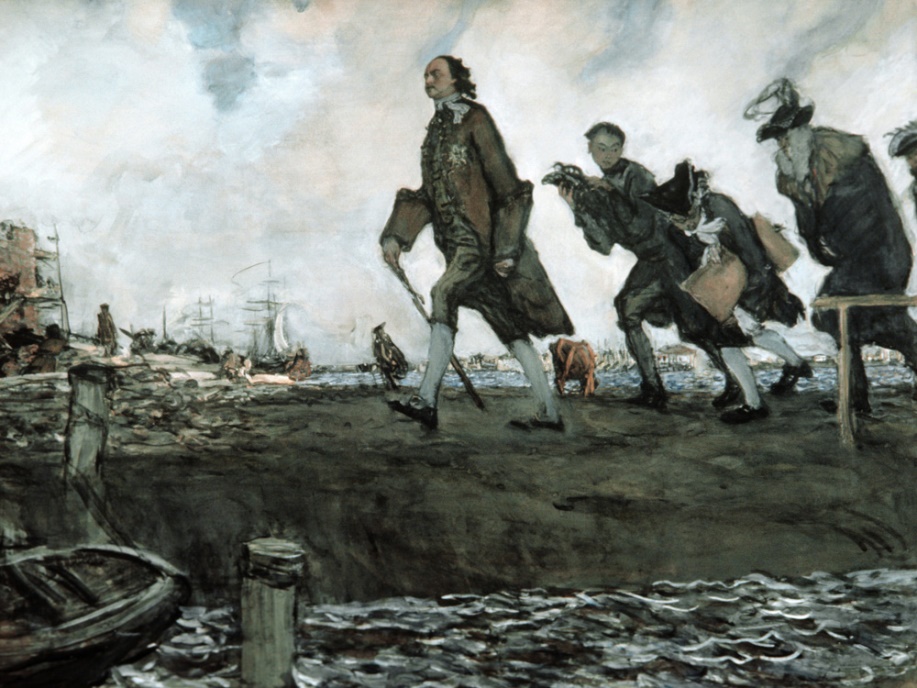 Станковая, книжная, газетно-журнальная, компьютерная
Ответ 1
Графика
Ответ 3
продукция
Ответ 2
Живопись
Графика
Грунтовая, автомобильная, засохшая, масляная, акриловая, гуашевая, акварельная
Ответ 1 кисть
Ответ 3
крышка
Ответ 2 Краска
Краски
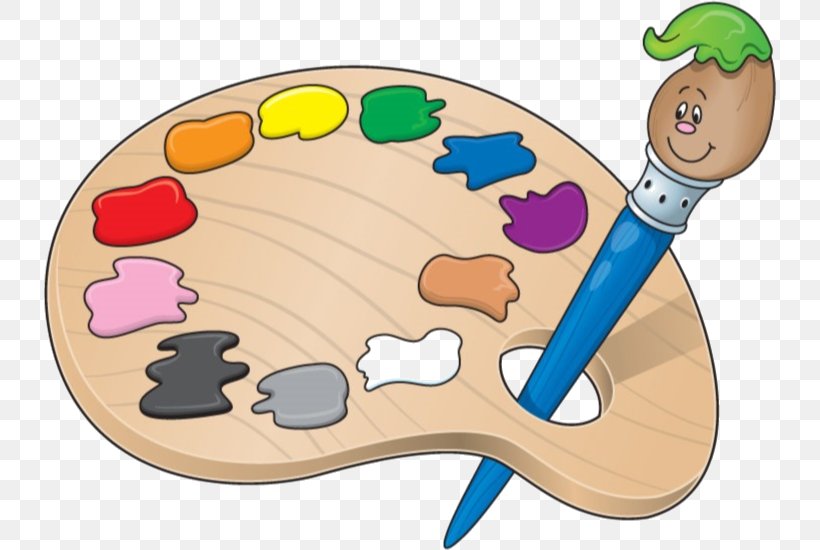 Живая, немая, заключительная, известная, ценная
Ответ 2 картина
Ответ 1
сцена
Картина
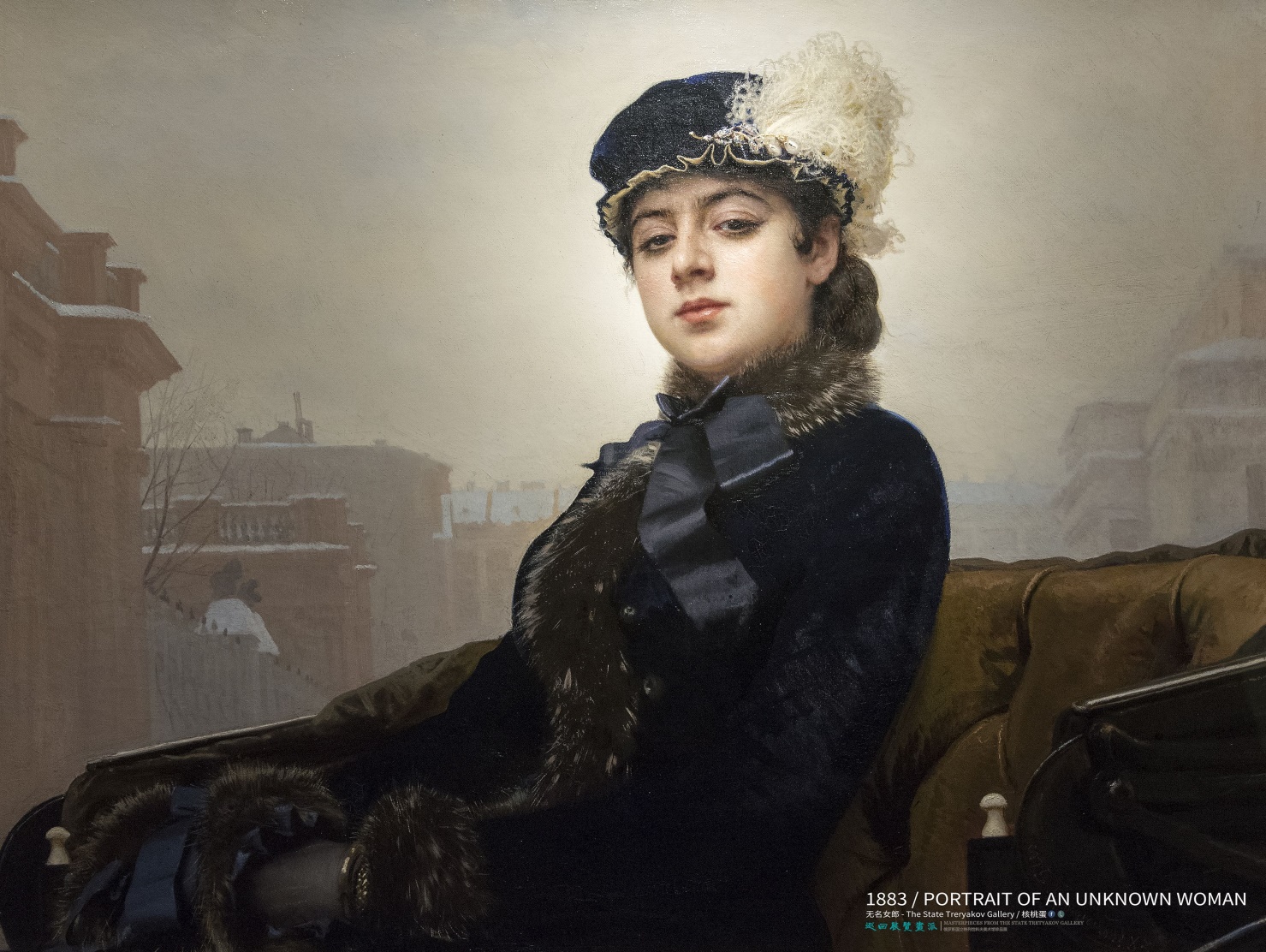